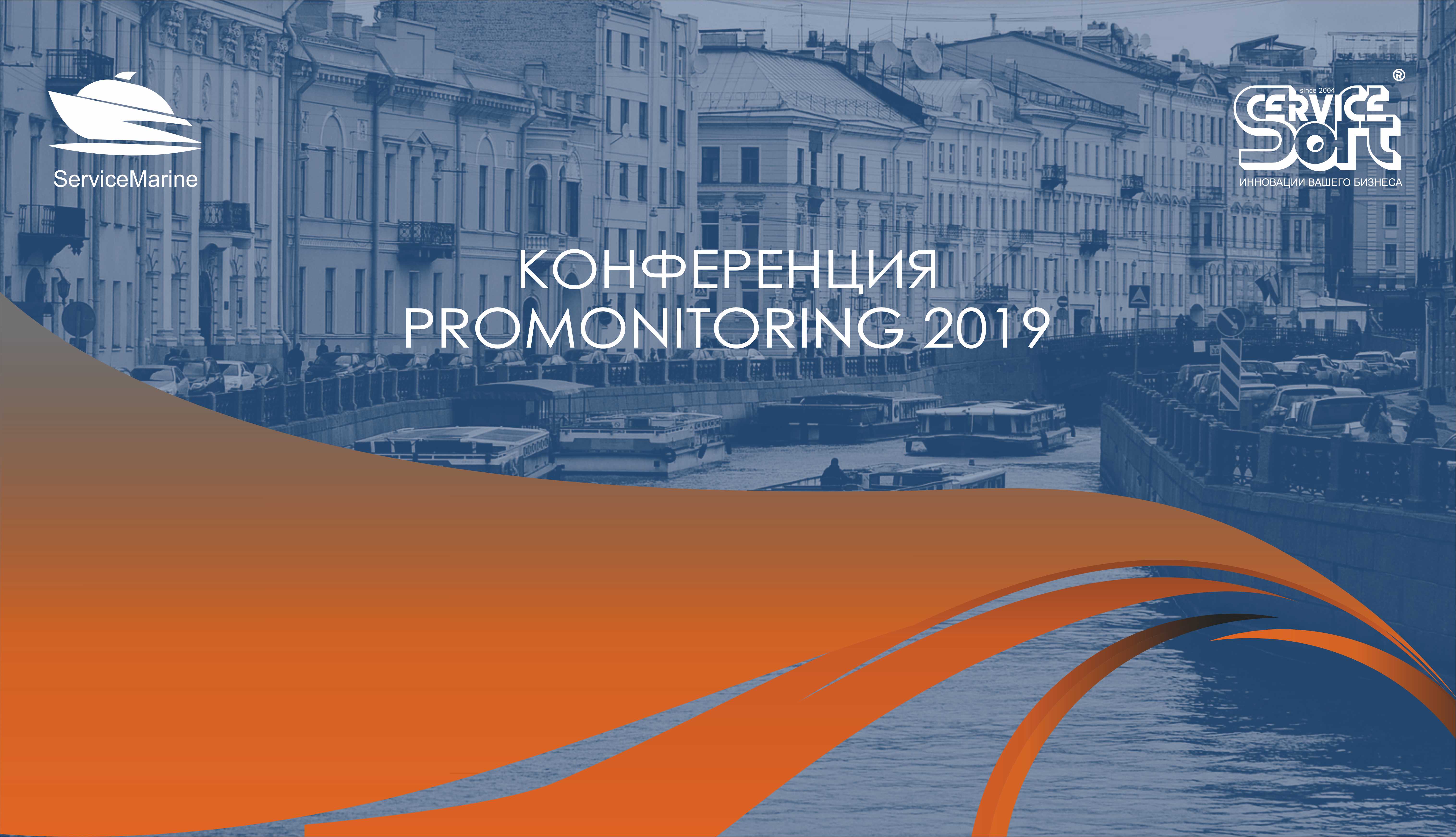 Развитие направления ServiceMarine
LookOut Lite. Кейсы
Борисов Дмитрий,
Региональный менеджер
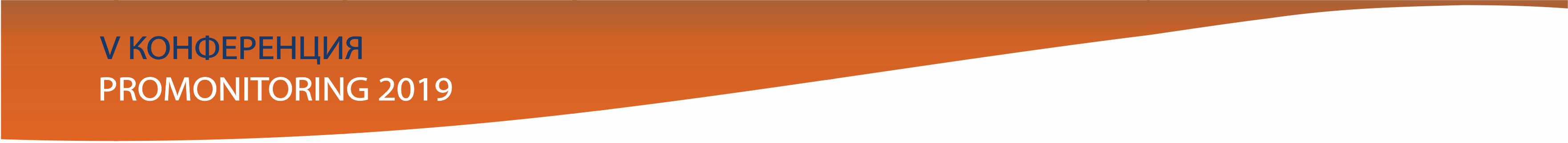 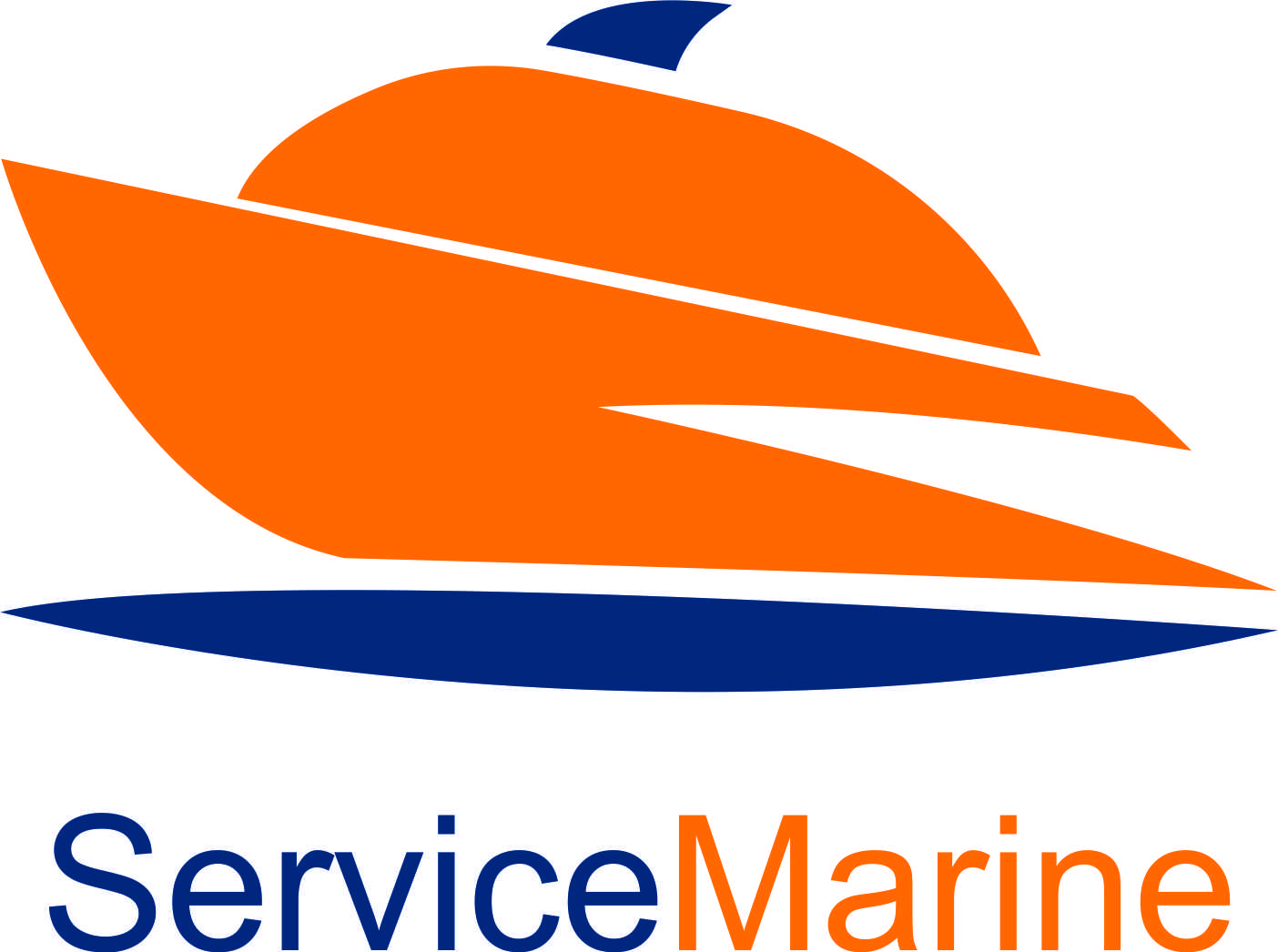 География Servicemarine
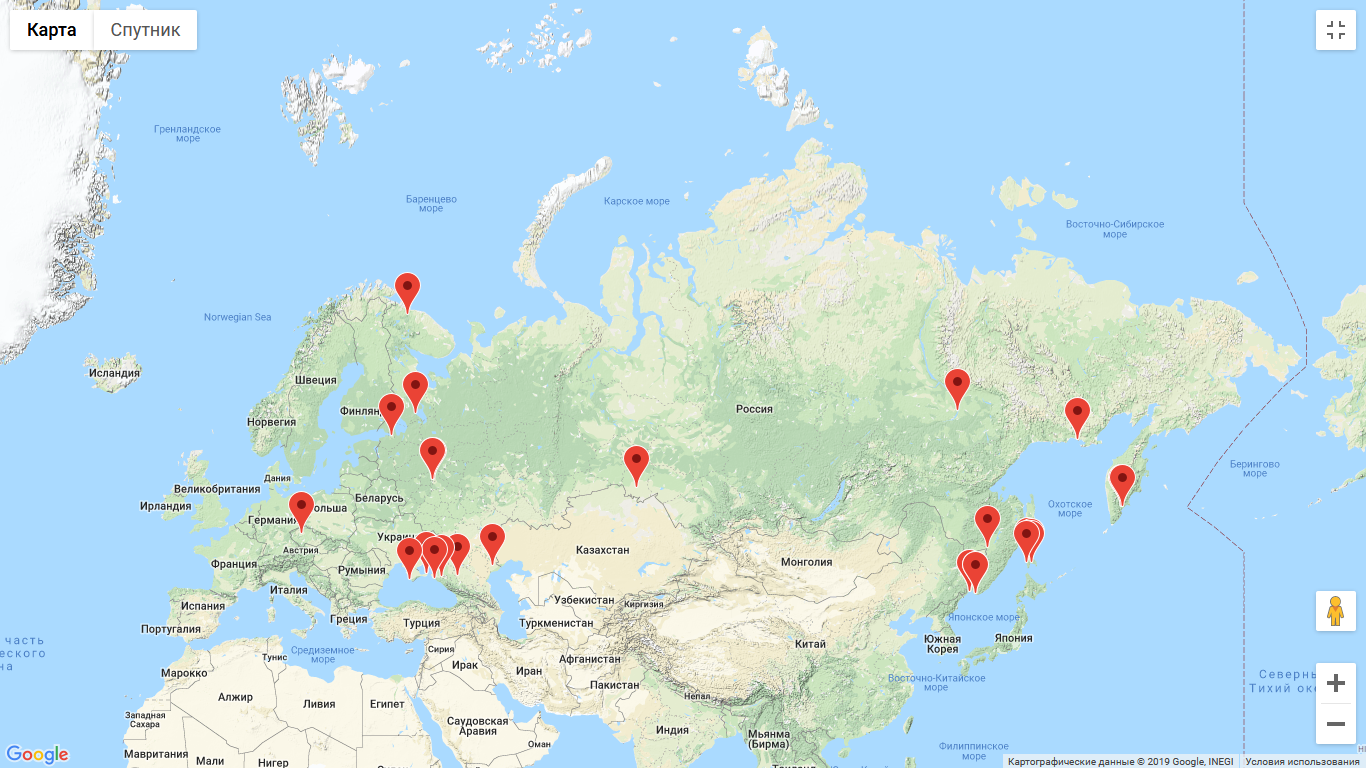 15 регионов присутствия в России и за рубежом
30 авторизованных сервисных центров 
35 официальных дилеров по продаже оборудования
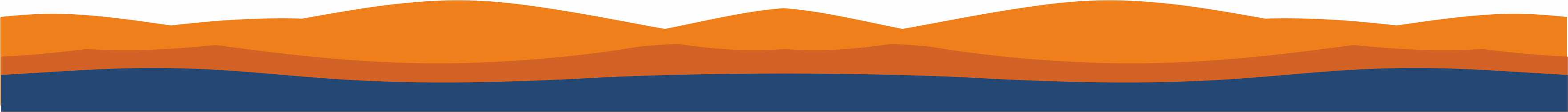 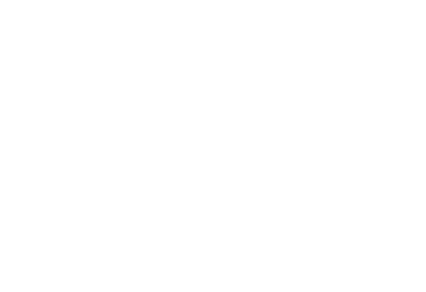 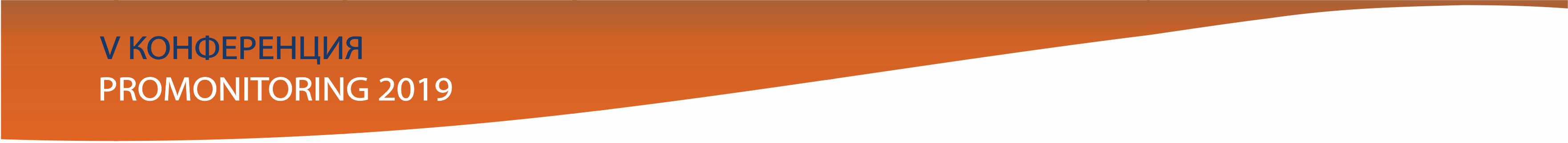 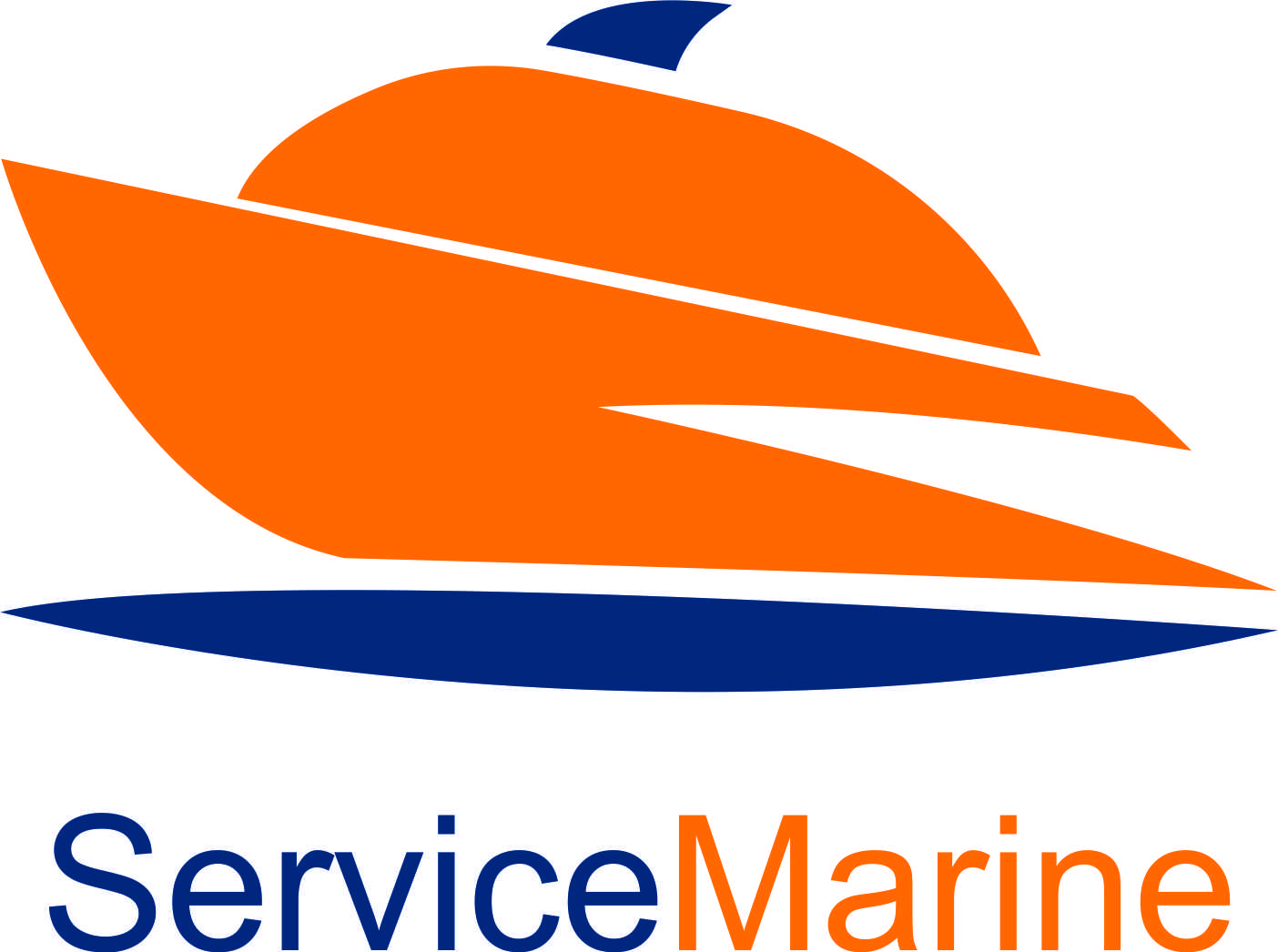 Наши партнеры
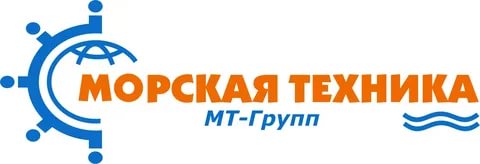 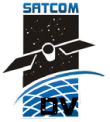 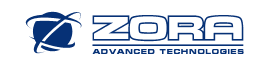 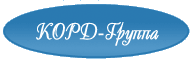 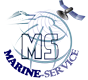 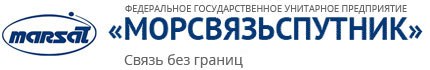 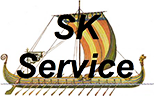 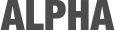 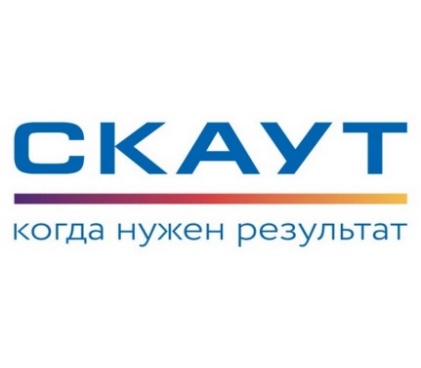 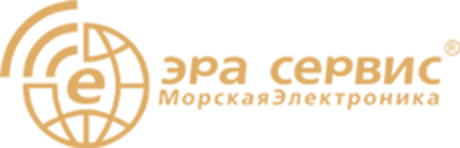 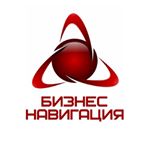 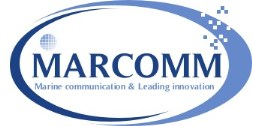 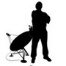 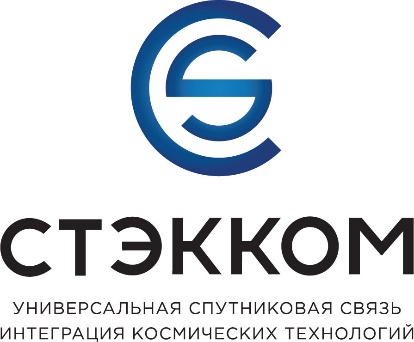 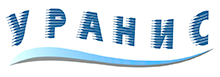 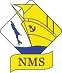 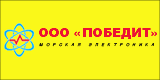 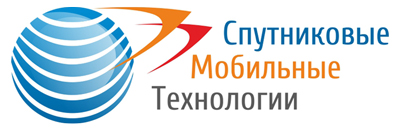 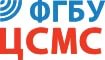 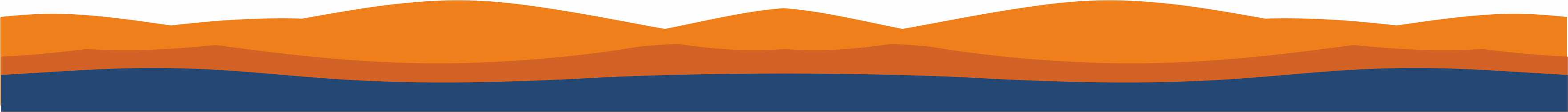 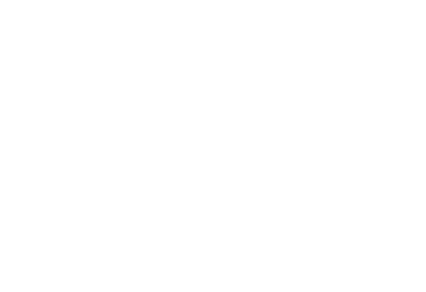 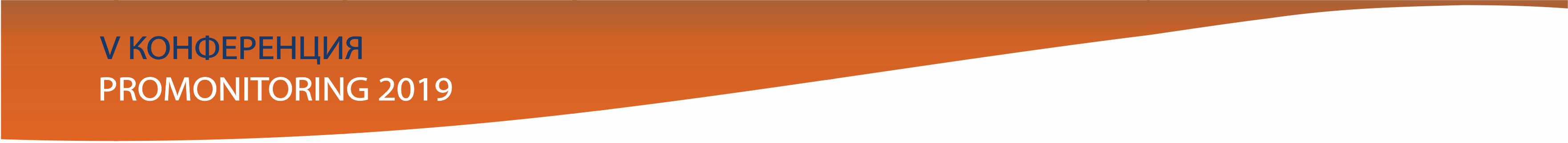 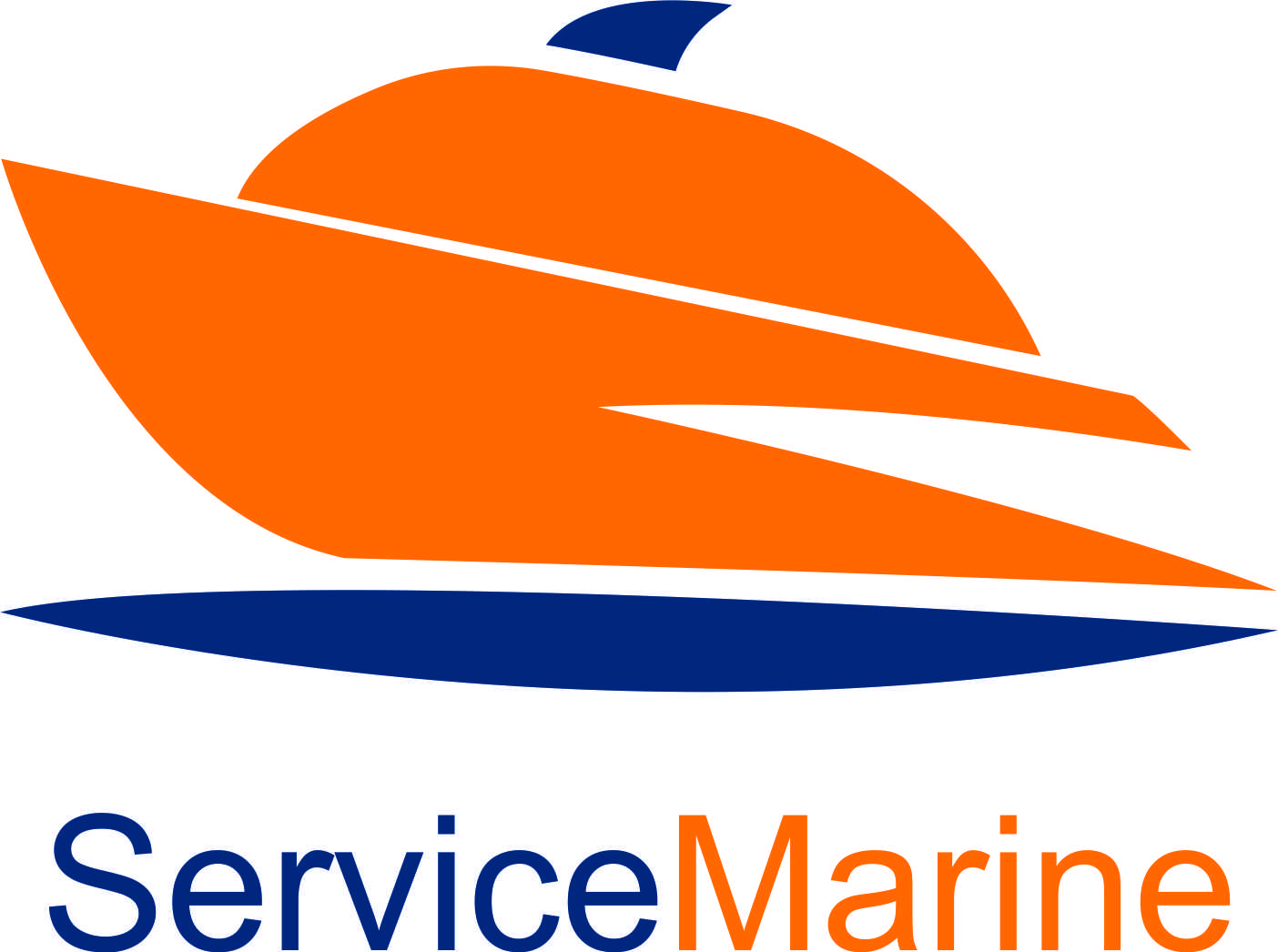 Наши клиенты
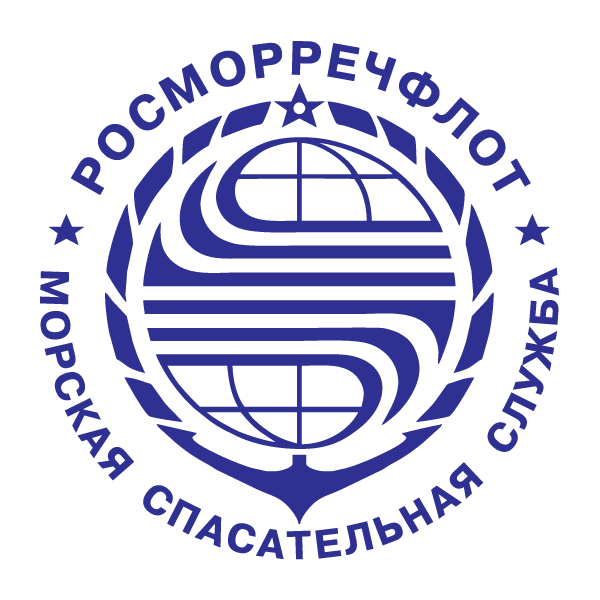 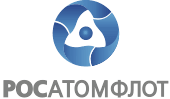 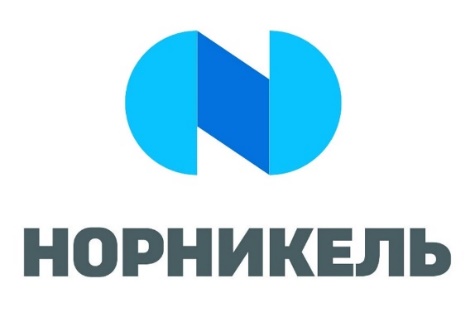 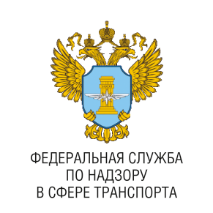 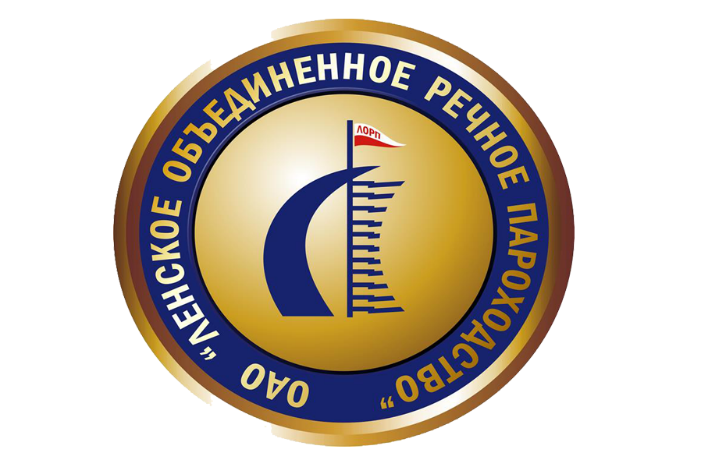 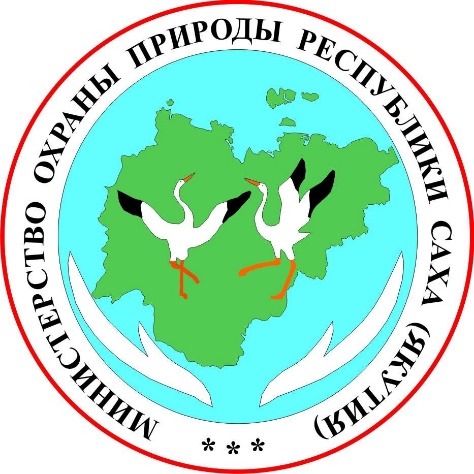 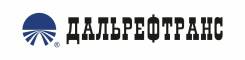 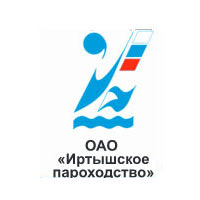 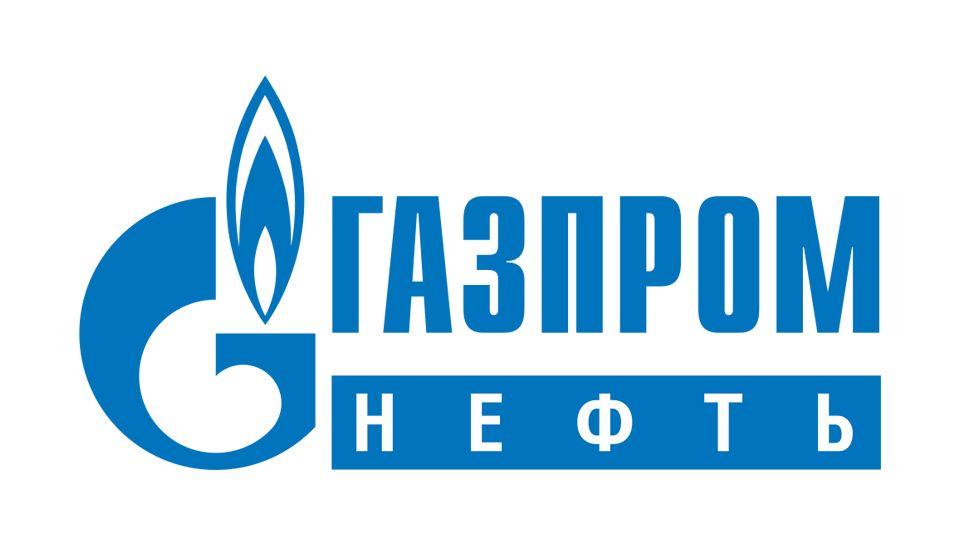 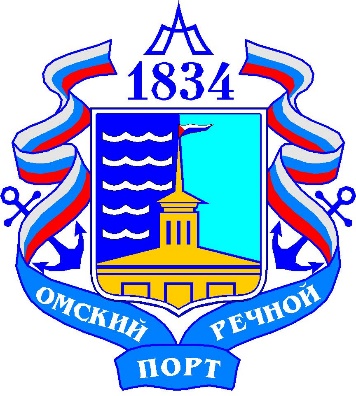 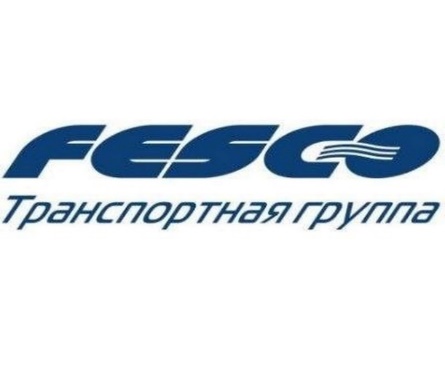 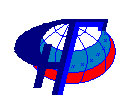 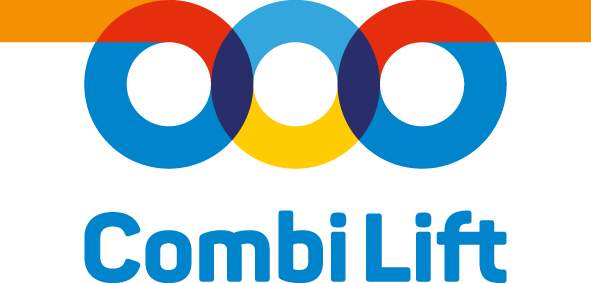 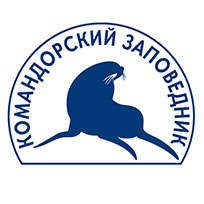 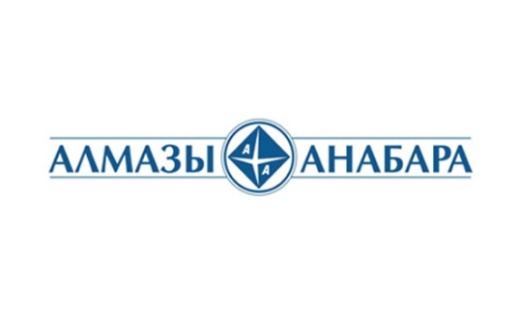 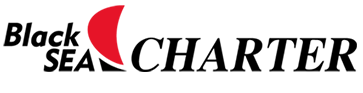 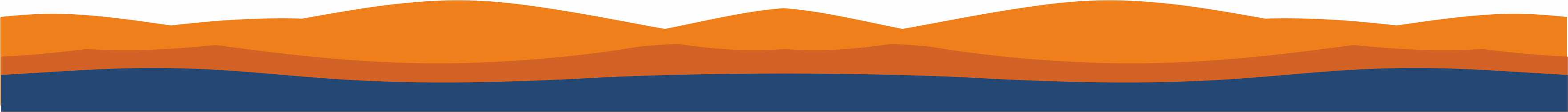 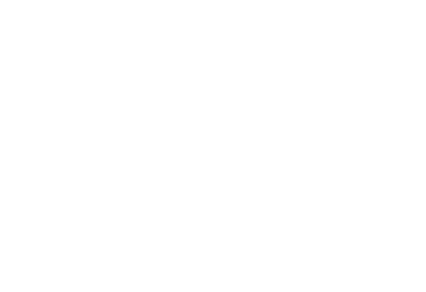 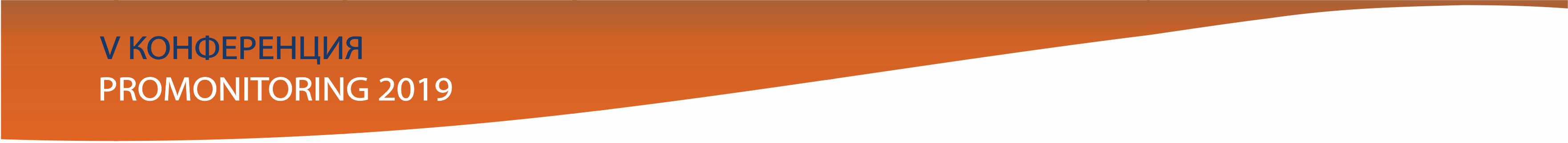 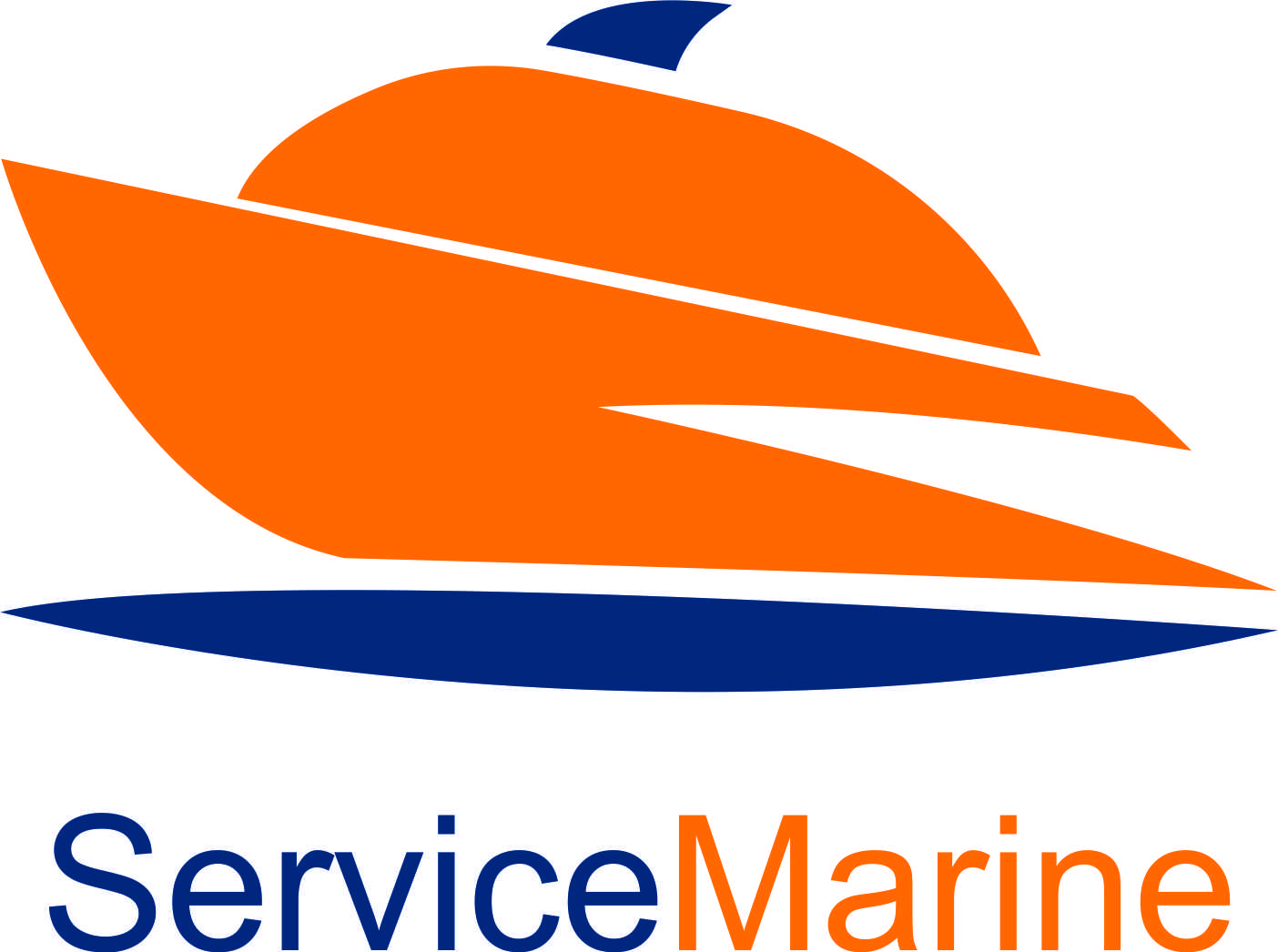 Примеры установок
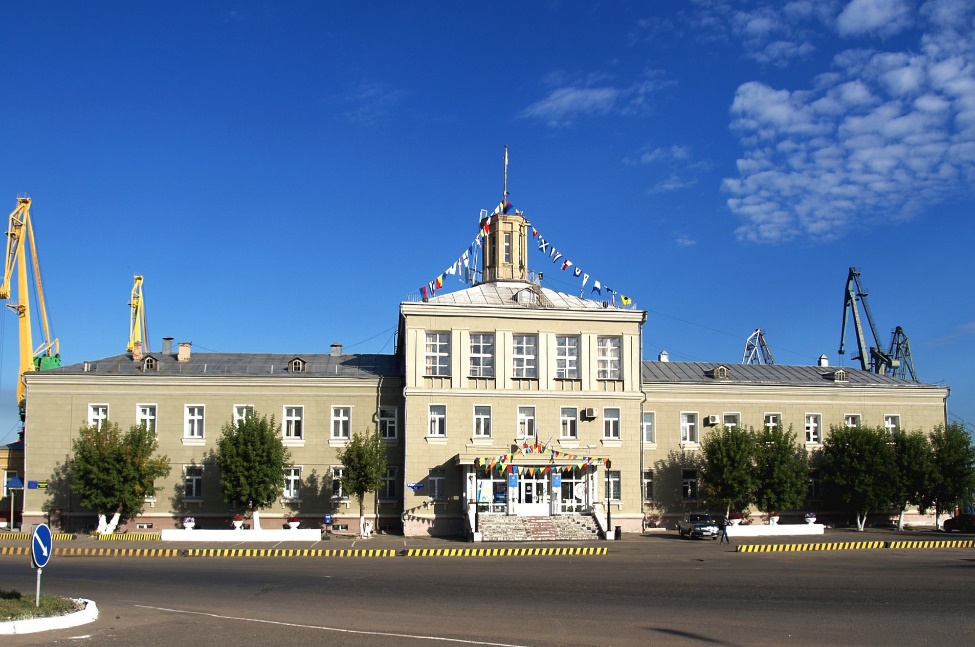 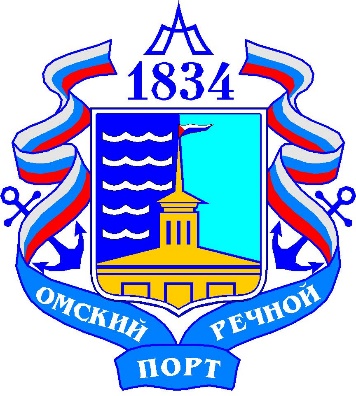 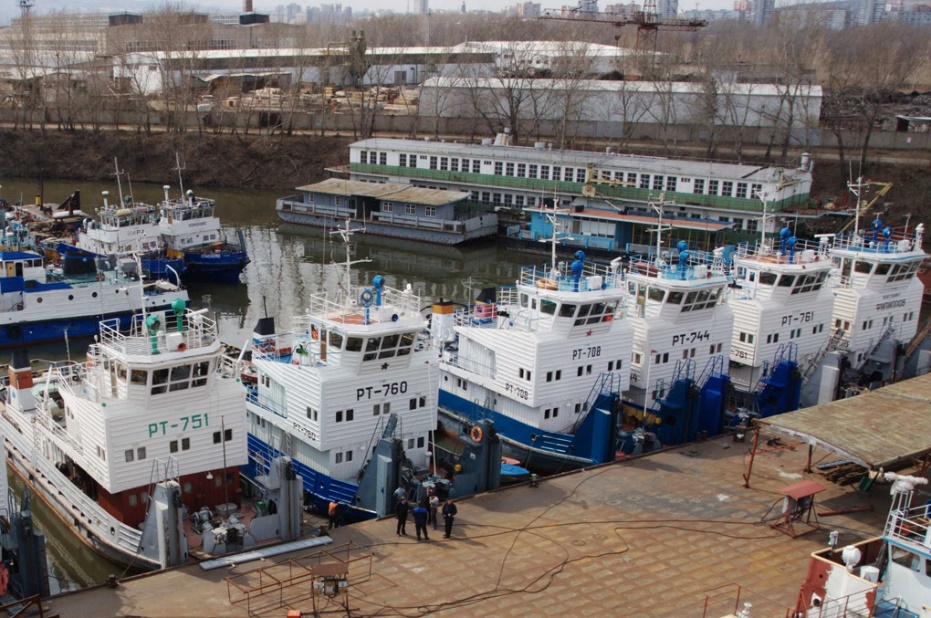 Установка маяков LooKout PRO на буксирный флот омского порта
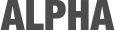 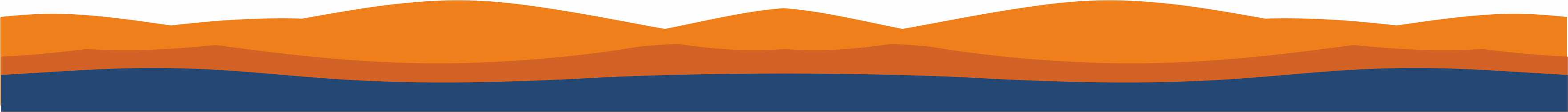 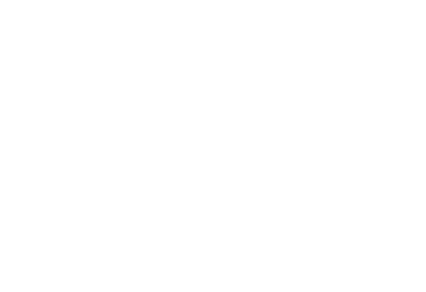 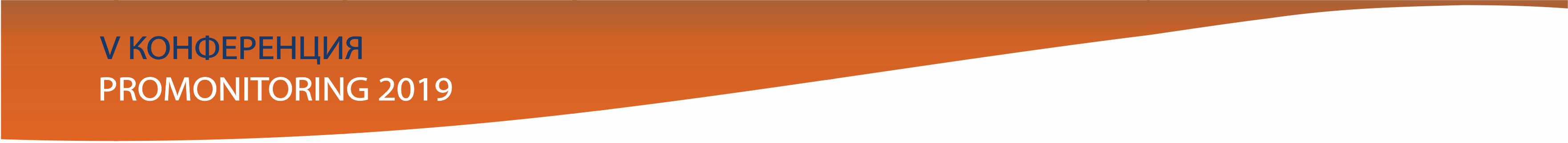 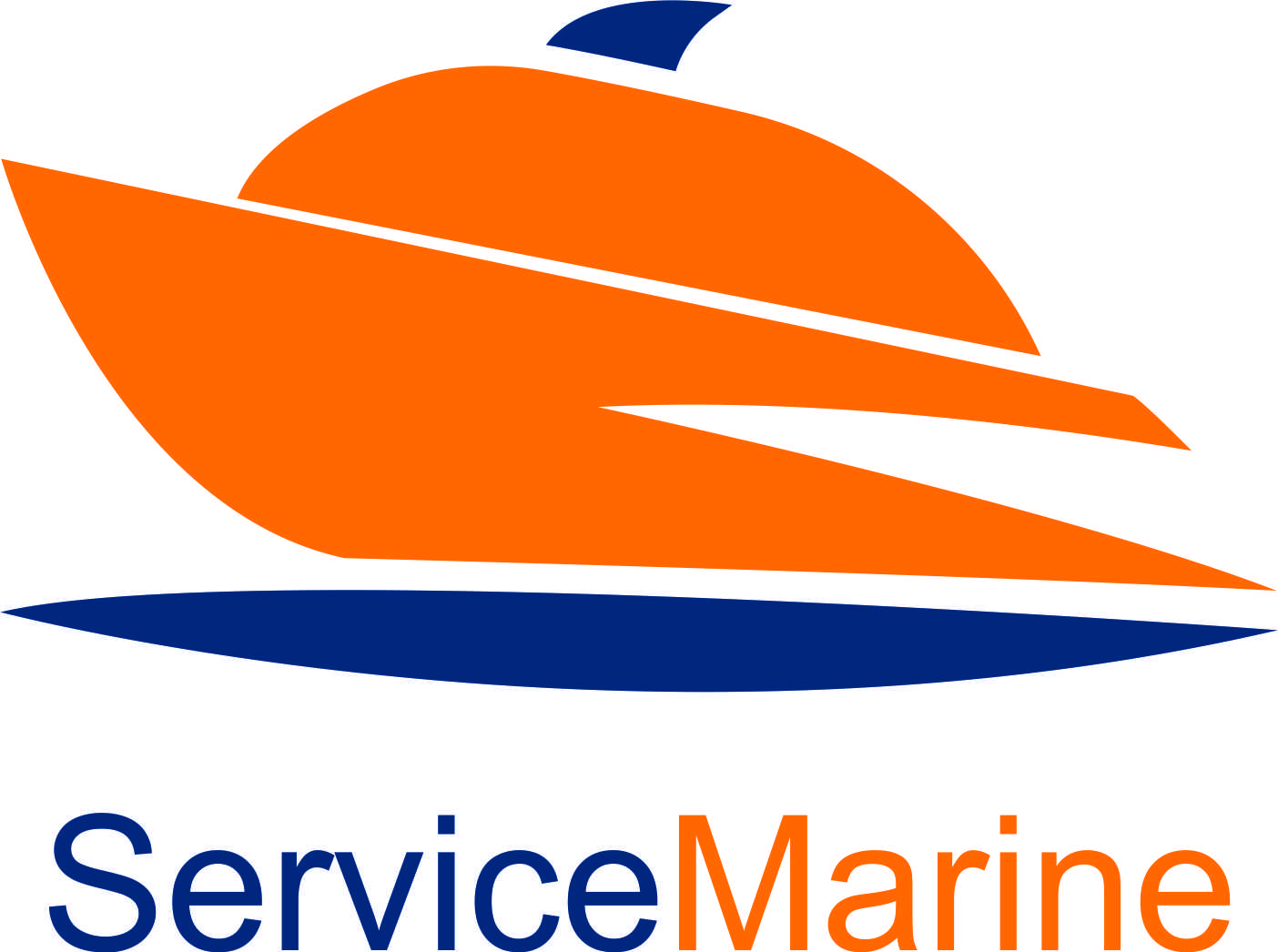 Примеры установок
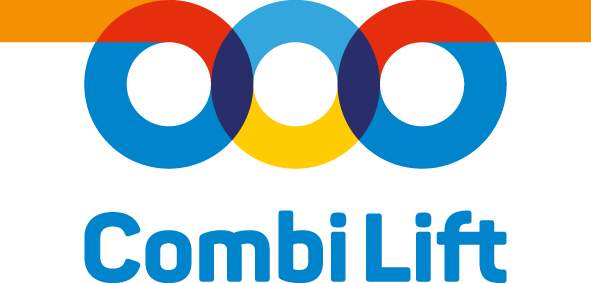 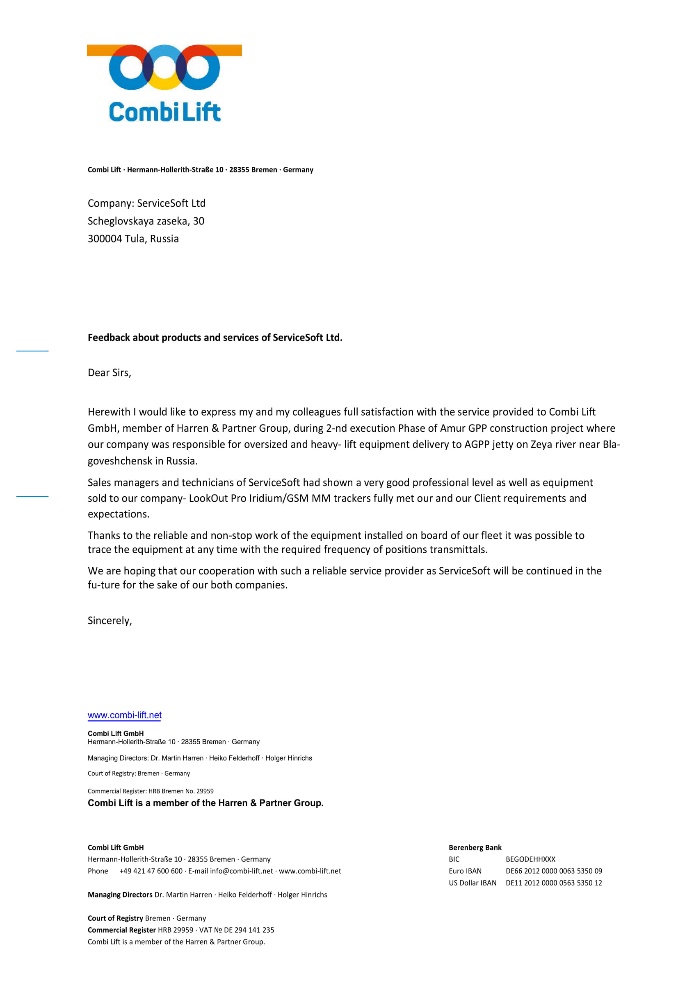 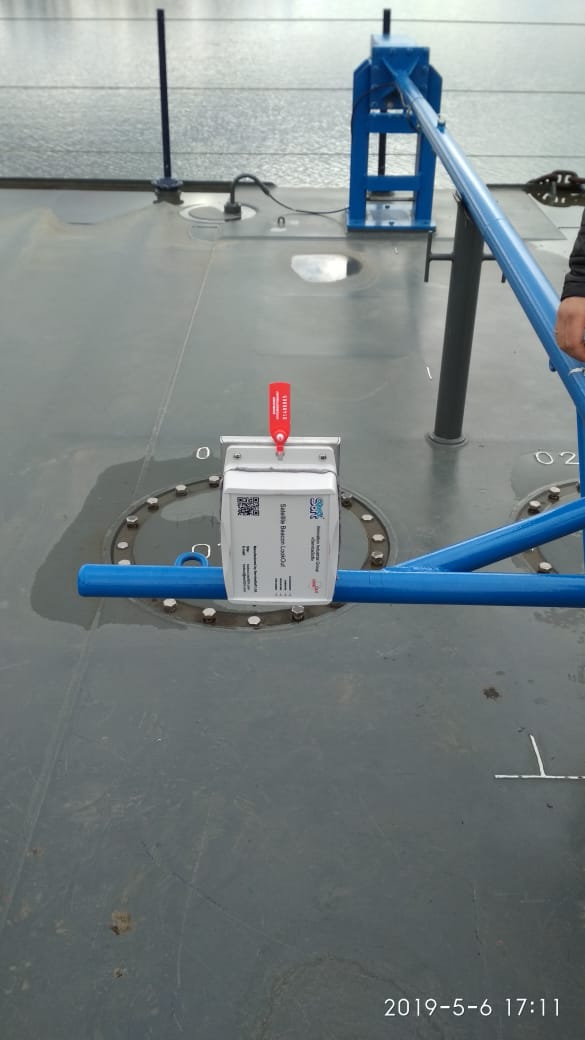 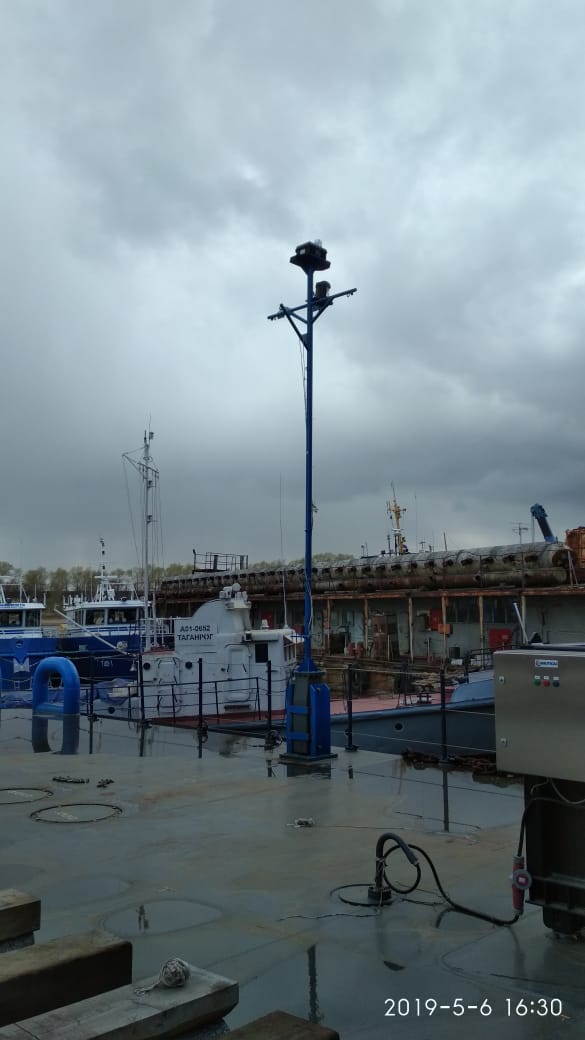 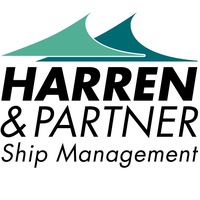 Установка маяков LooKout PRO на самоходные баржи в г. Хабаровск
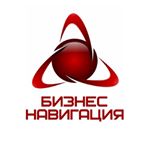 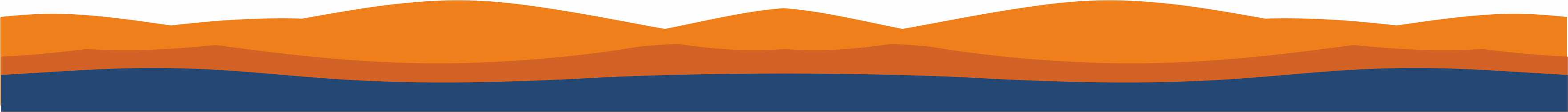 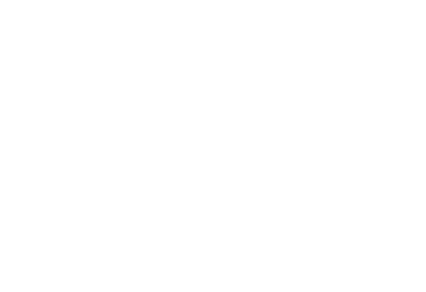 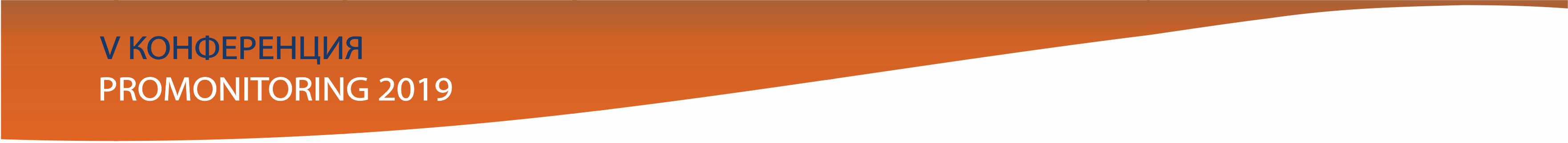 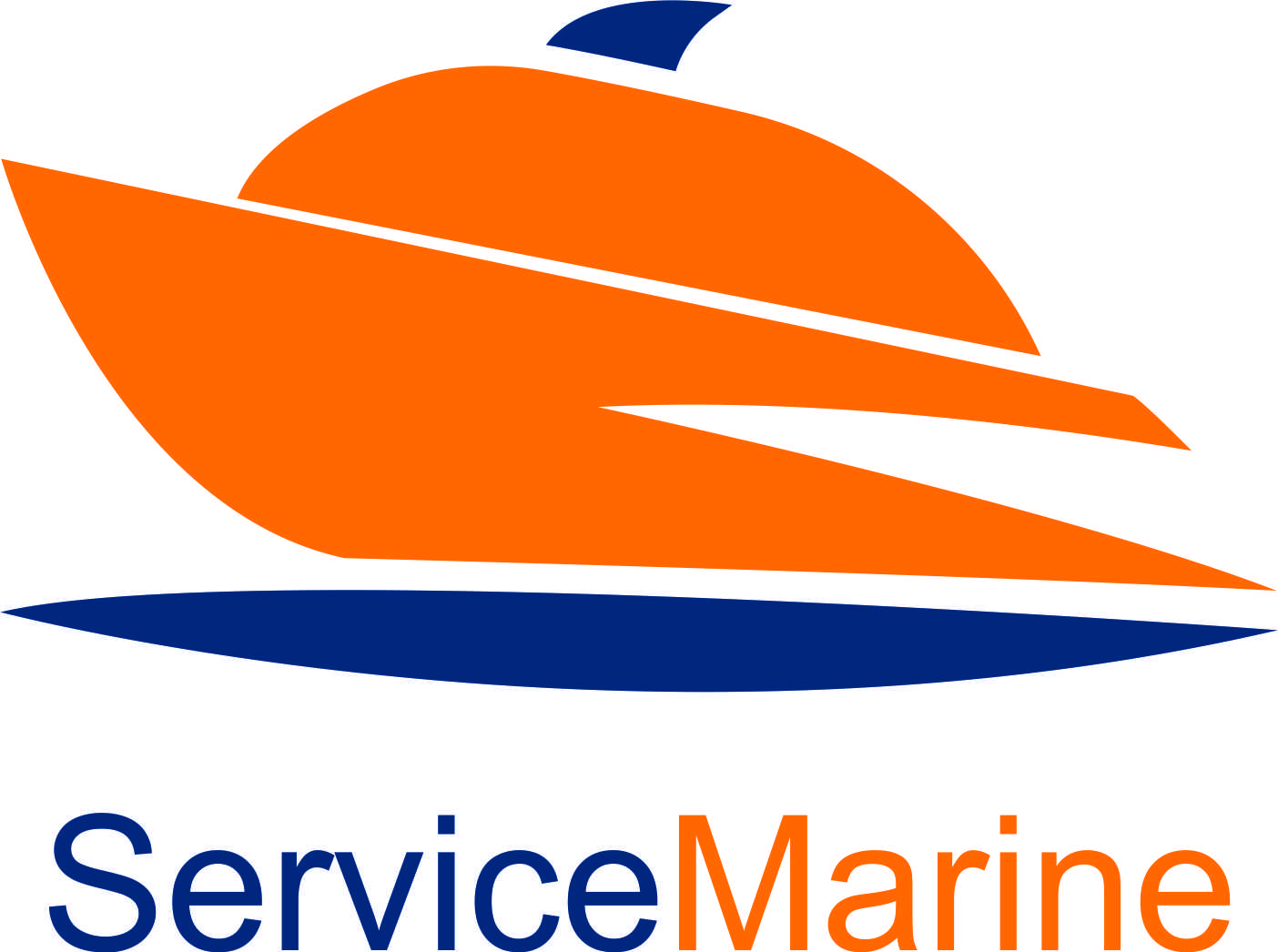 Примеры установок
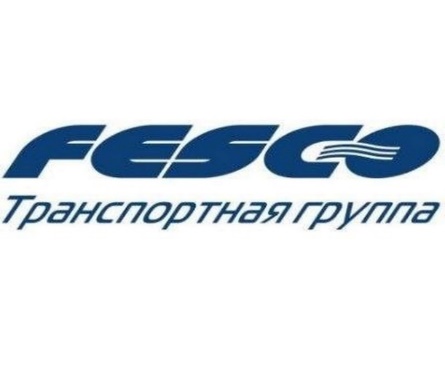 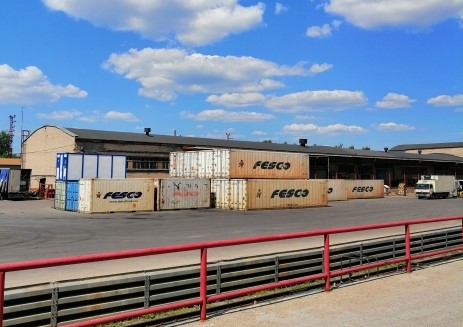 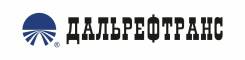 Установка маяка LooKout PRO с датчиками  температуры на рефконтейнеры холдинга fesko c целью контроля изменений температуры
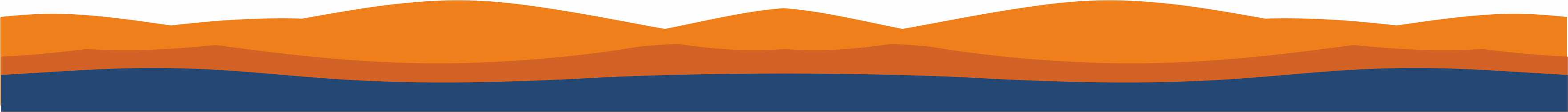 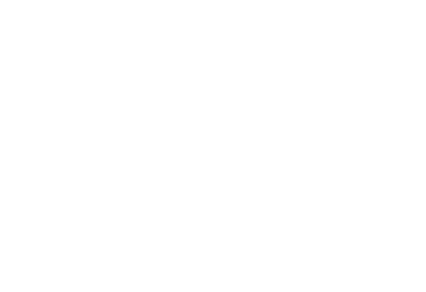 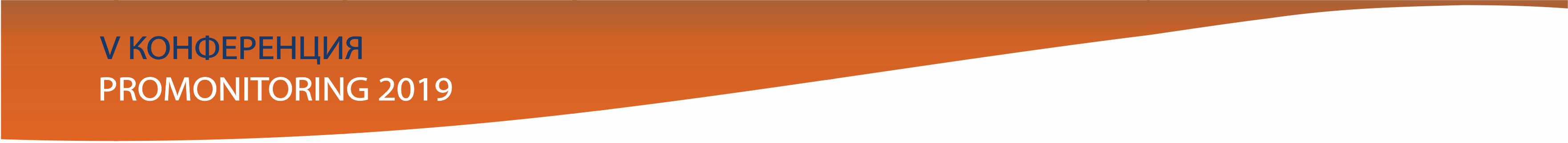 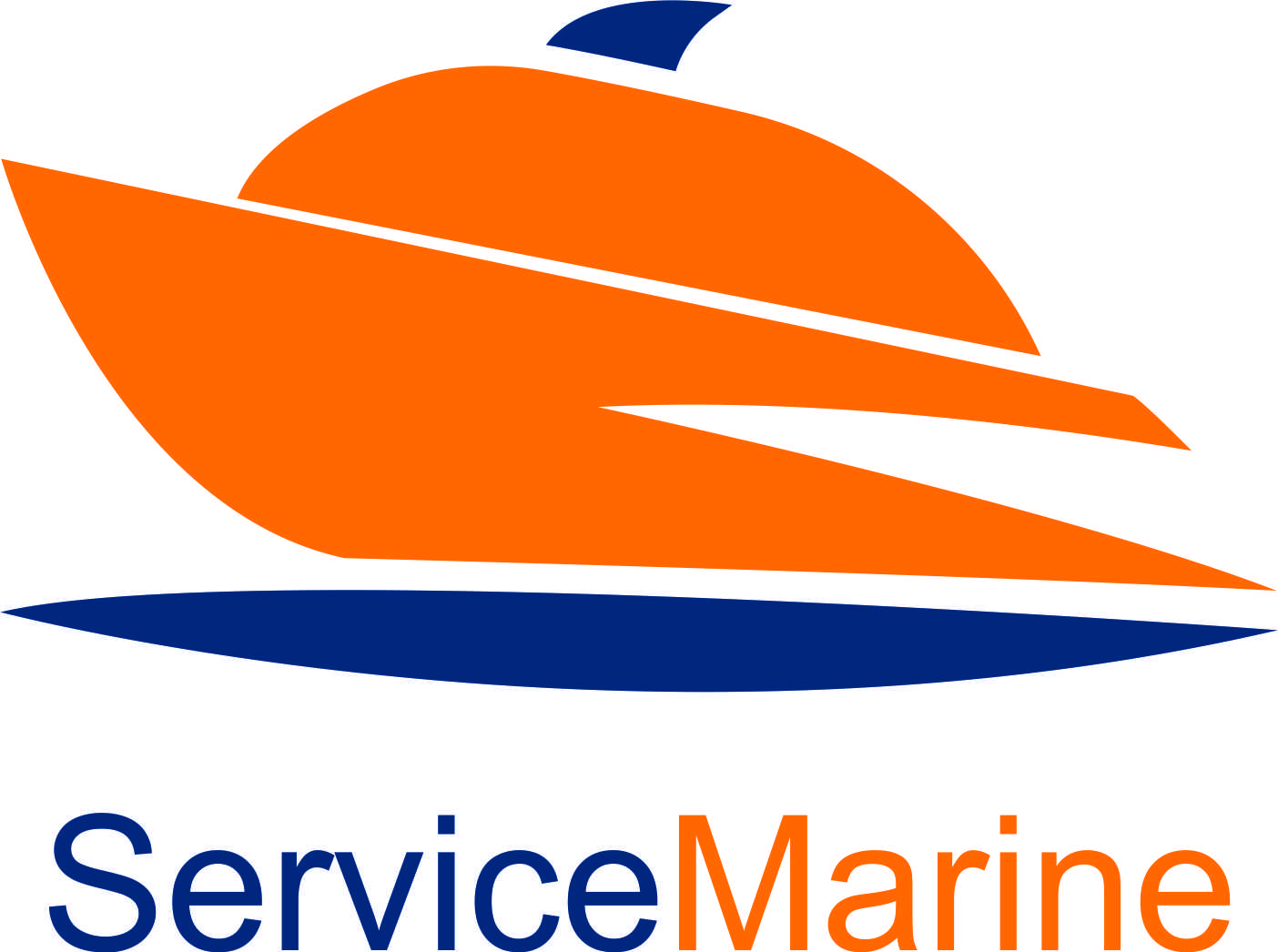 Примеры установок
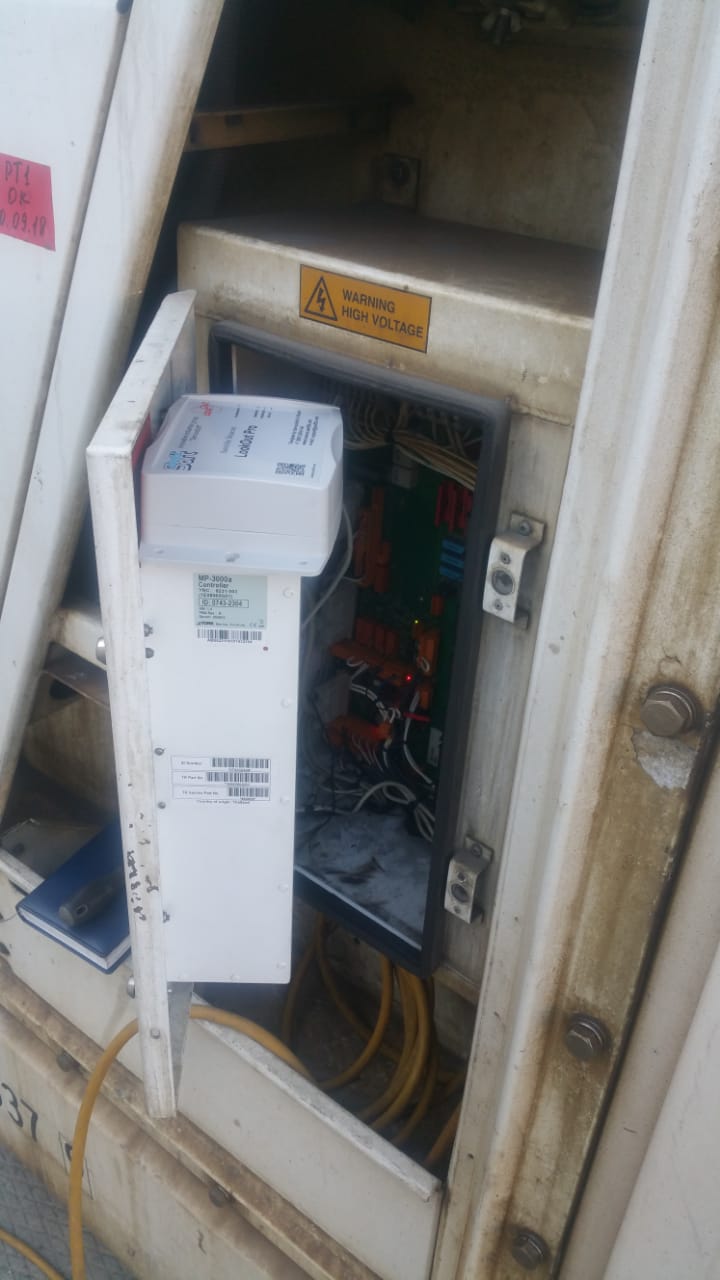 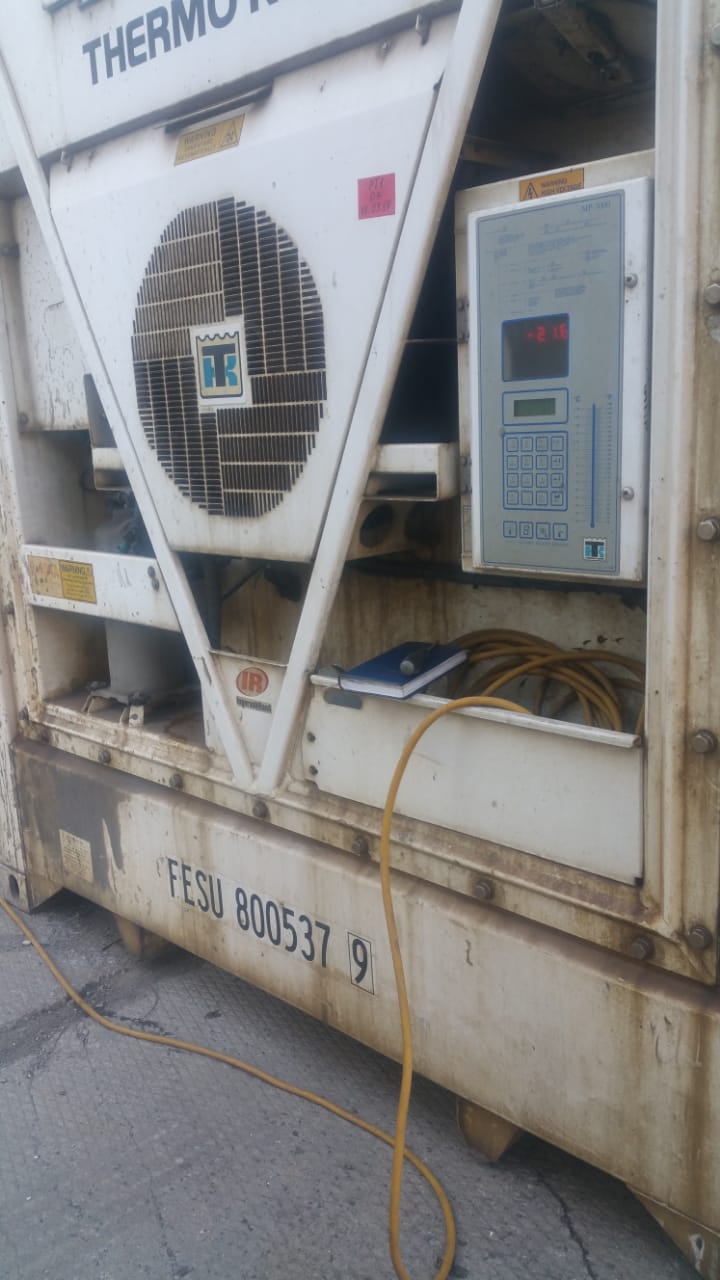 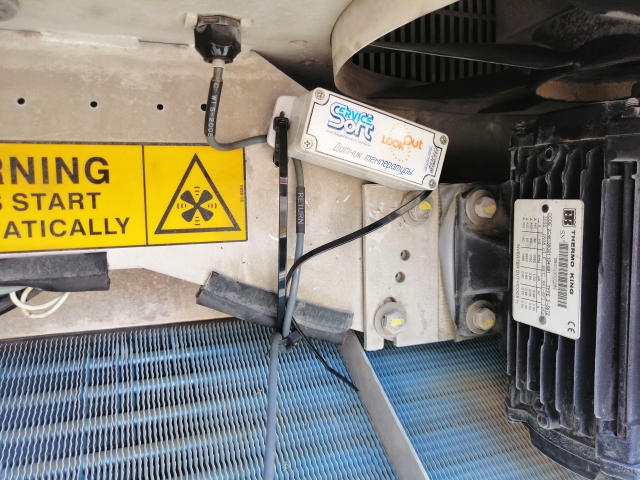 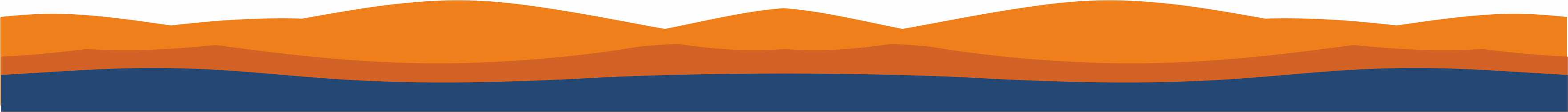 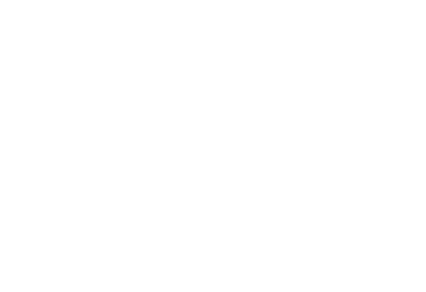 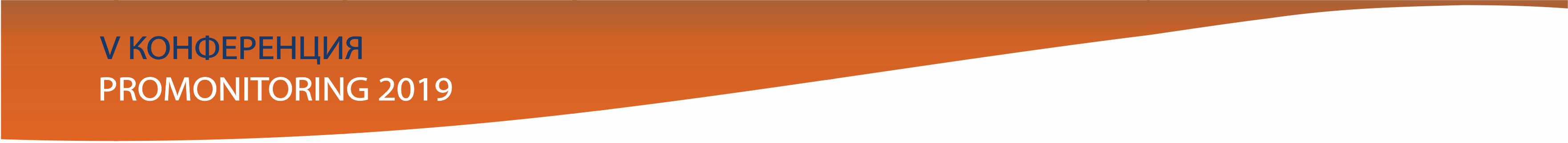 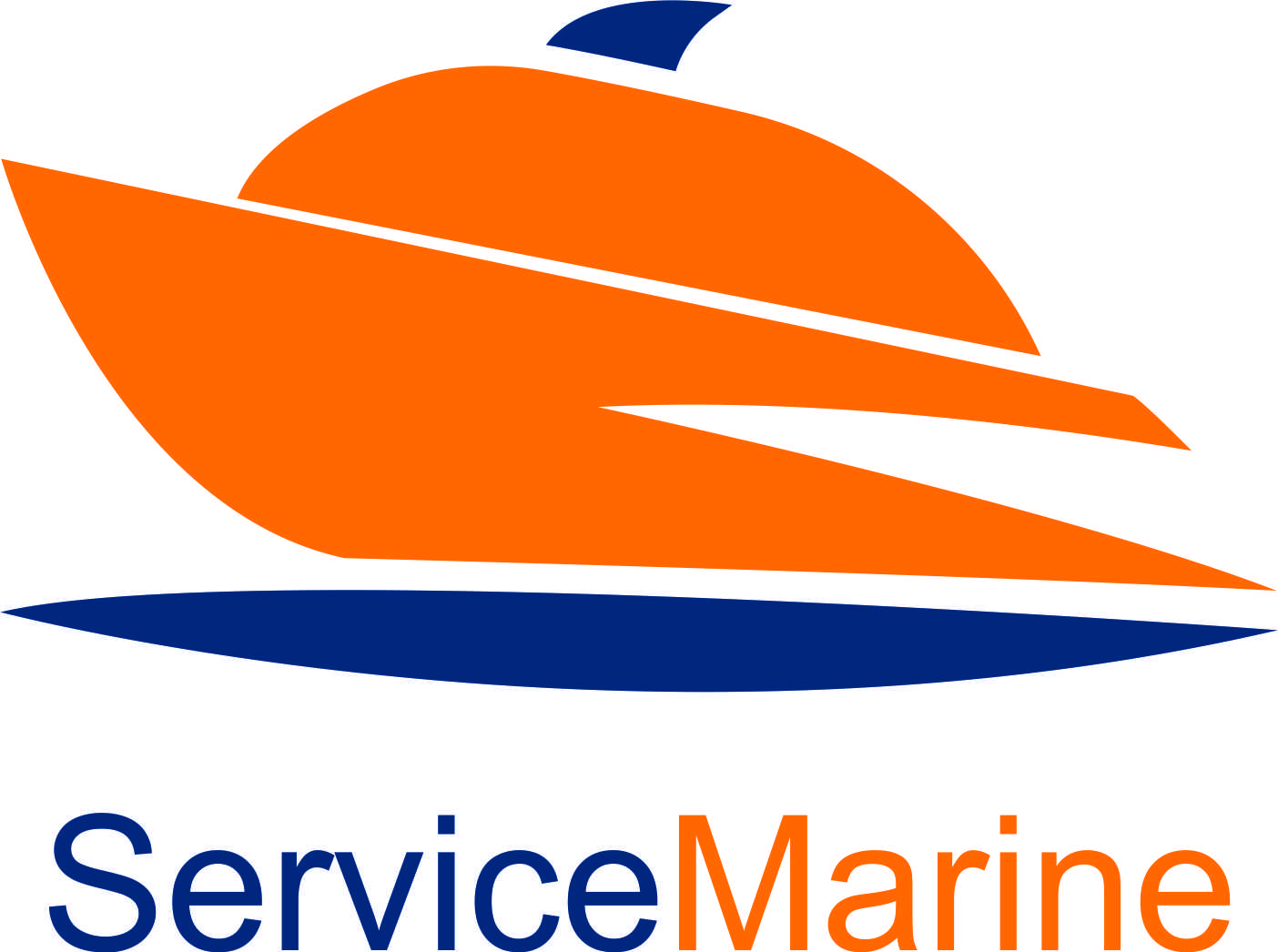 Примеры установок
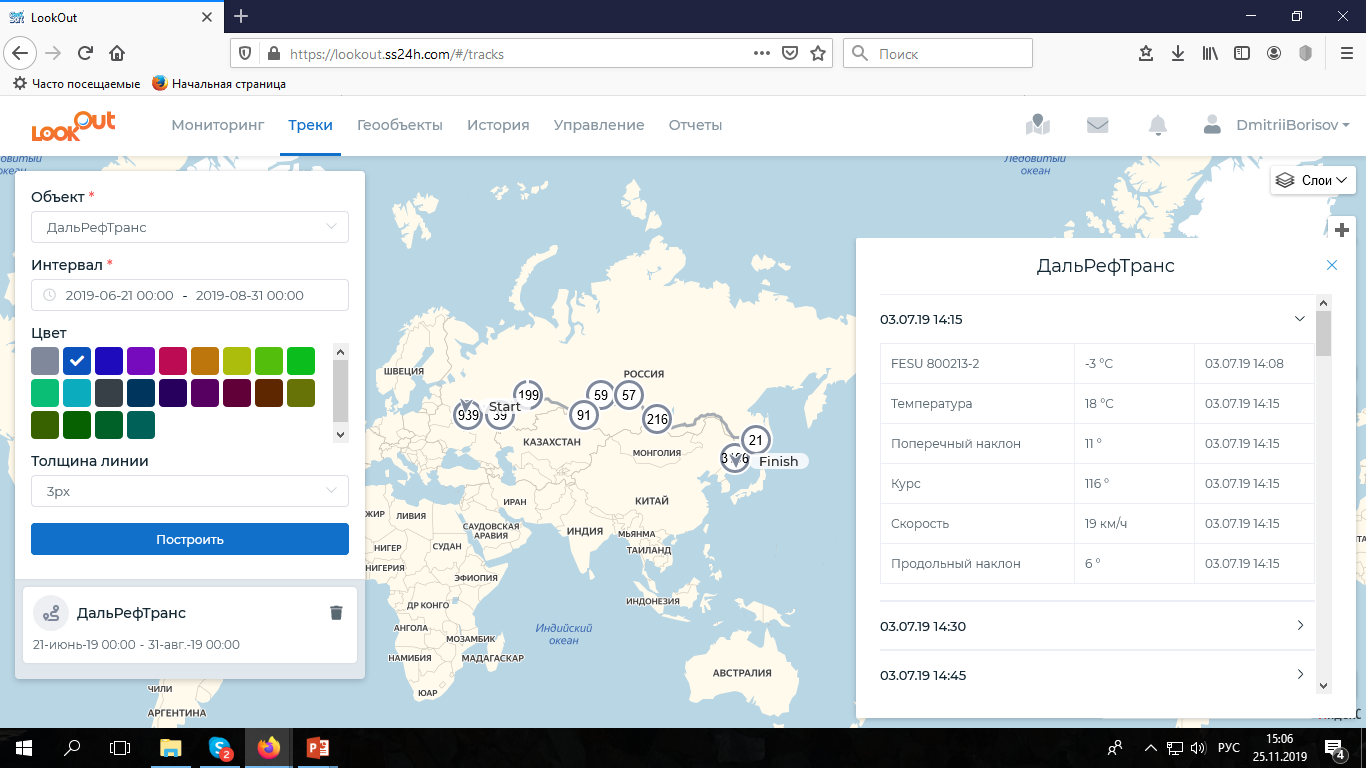 Маршрут москва –владивосток

LookOut pro и 3 температурных датчика

Передача данных каждые 20 мин.

Удаленность контейнеров 20 м
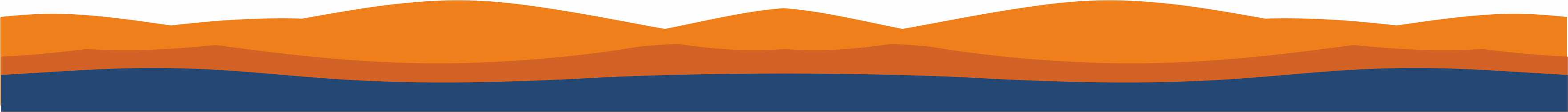 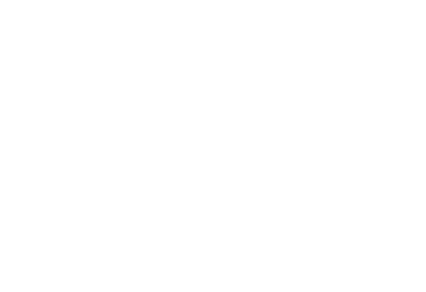 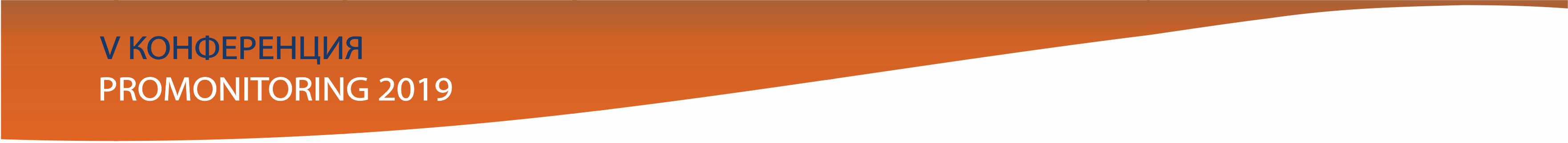 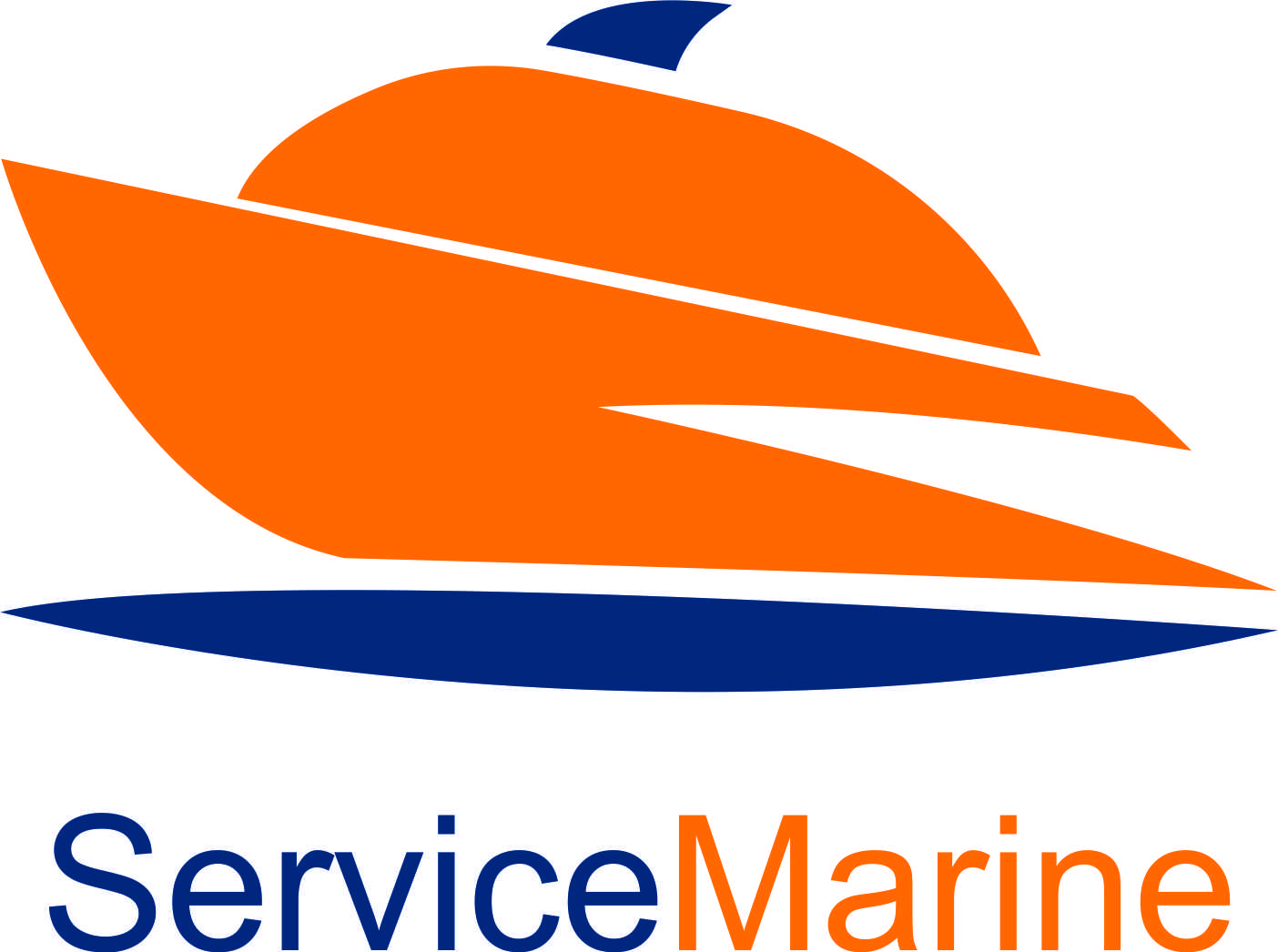 Примеры установок
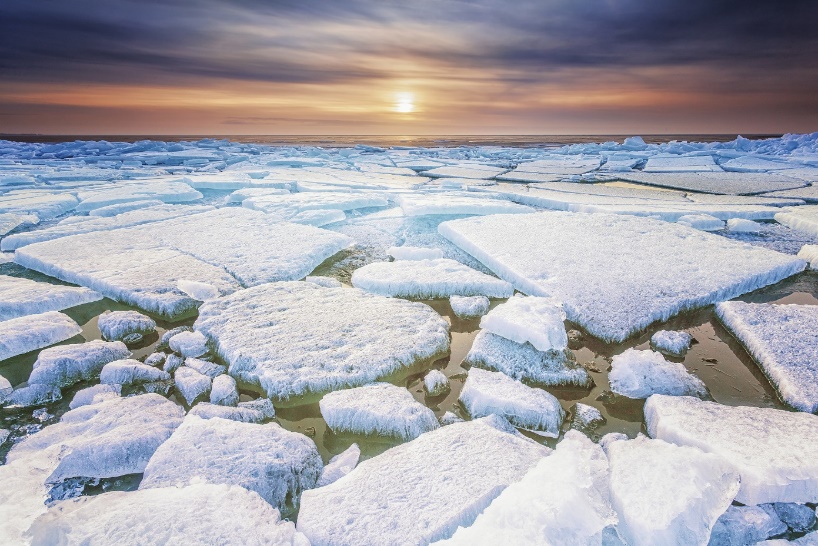 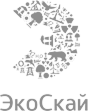 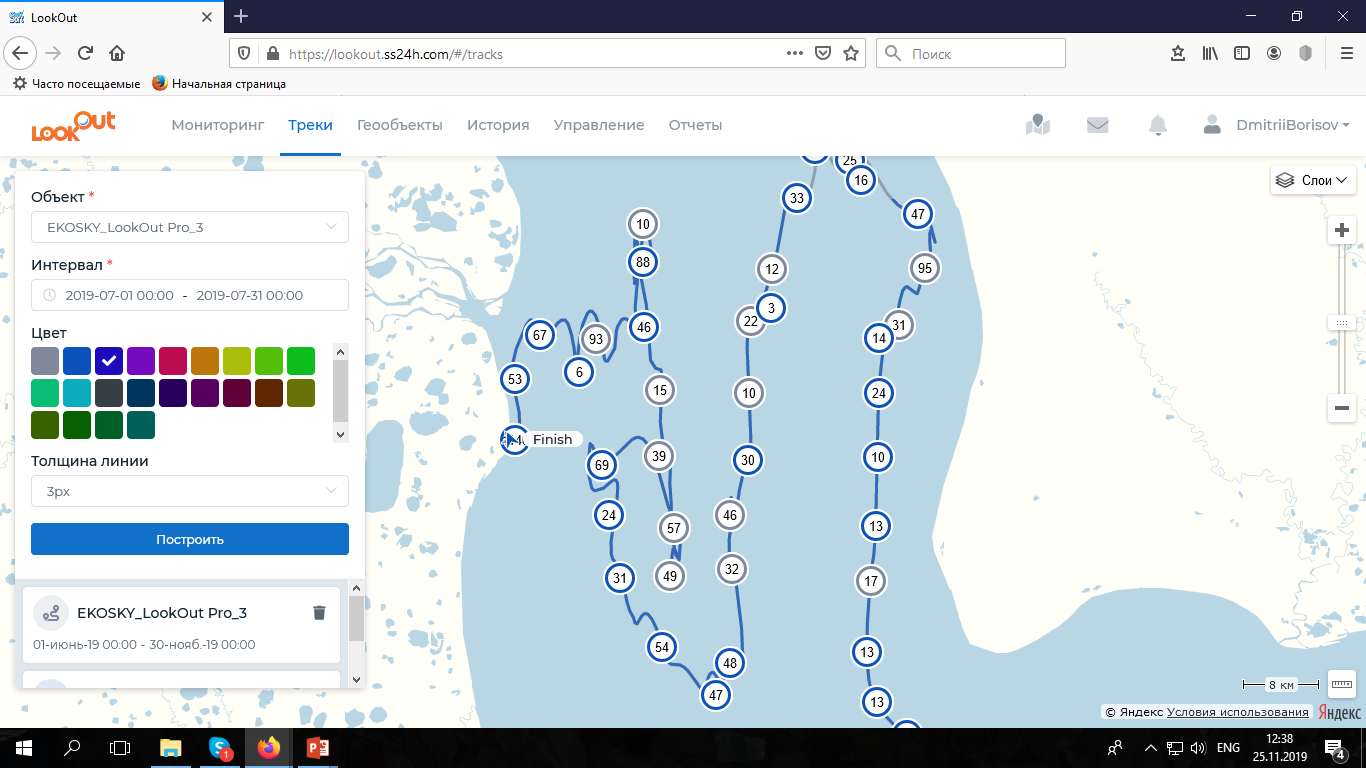 Использование LookOut Pro для целей экологического мониторинга льдин в карском море
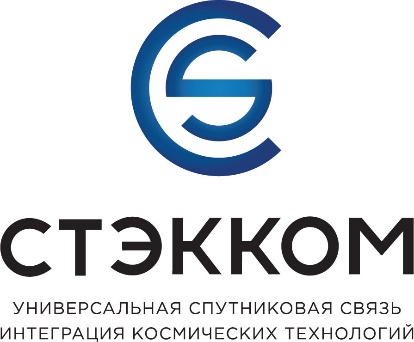 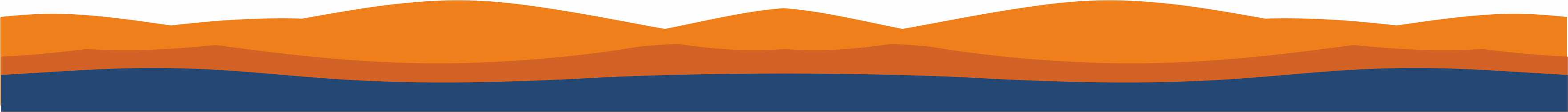 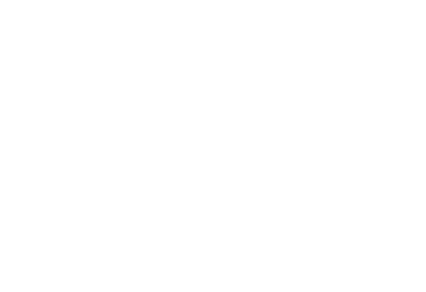 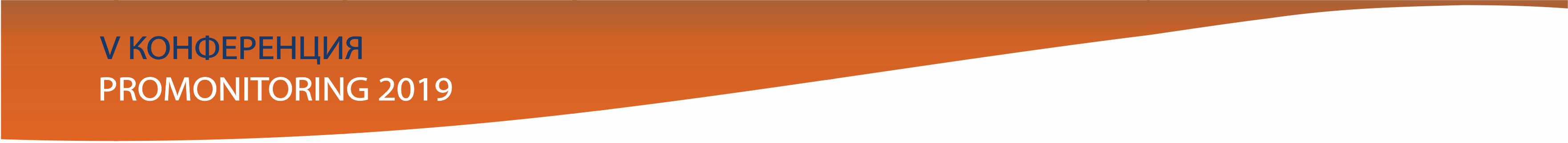 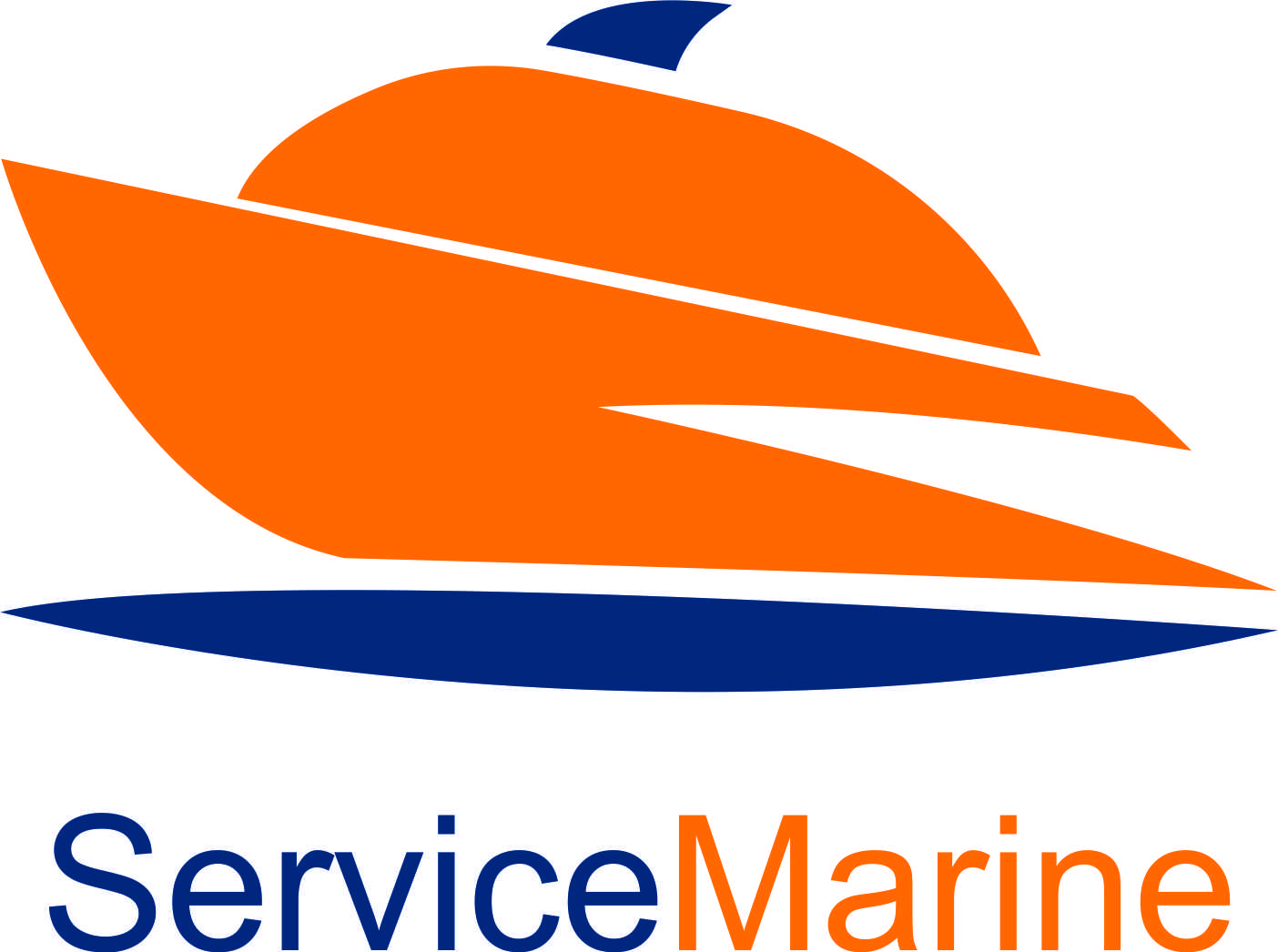 Примеры установок
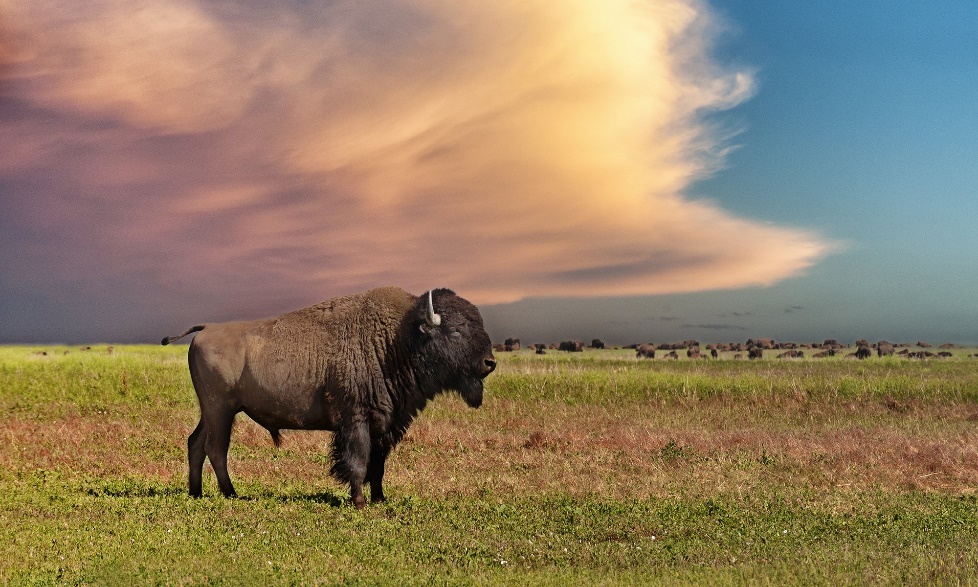 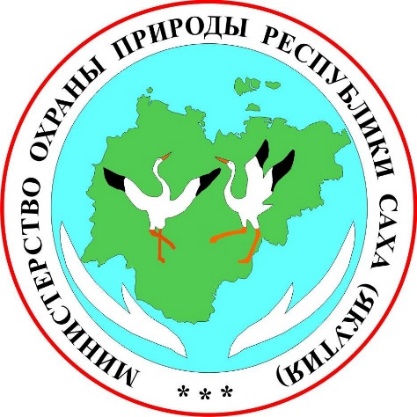 Использование LookOut Pro для отслеживания канадских бизонов в Якутии
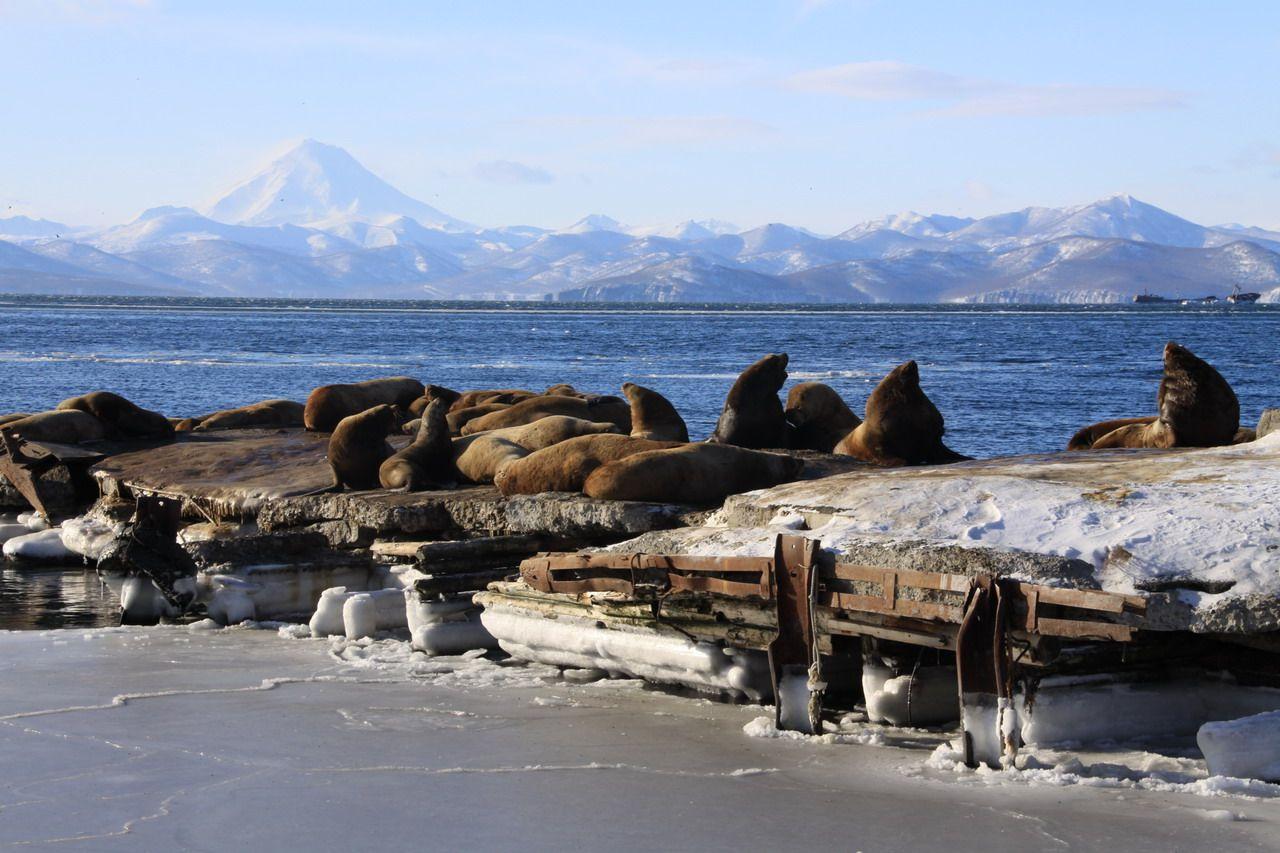 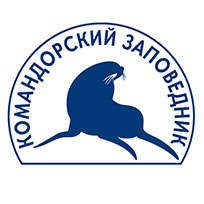 Использование LookOut для мониторинга в туристического флота в командорском заповеднике камчатского края
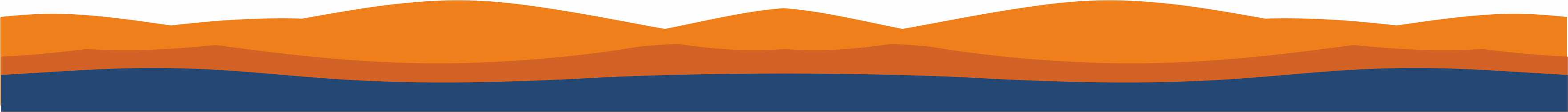 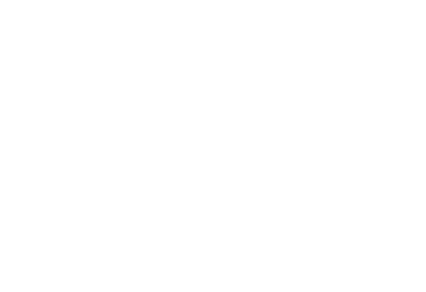 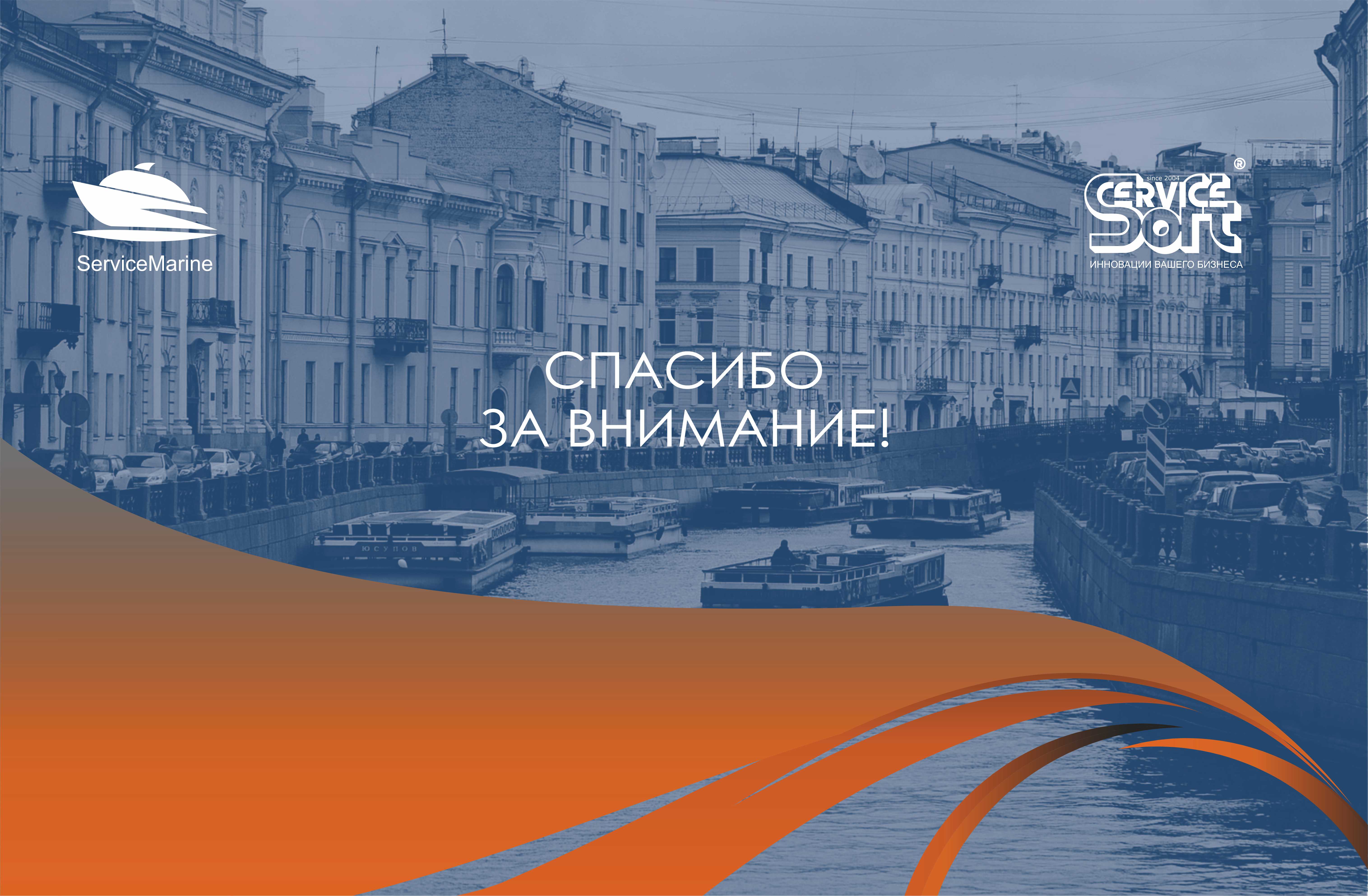